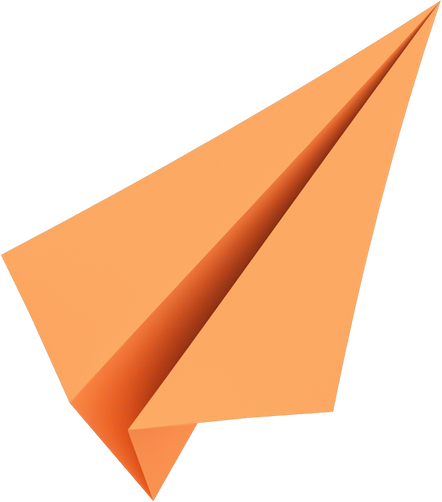 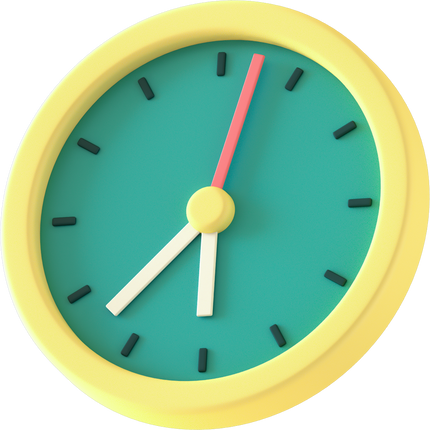 Thứ ...ngày.... tháng.... năm 2022
Toán
Bài 12: ÔN TẬP CHỦ ĐỀ 
CỘNG ĐỒNG ĐỊA PHƯƠNG
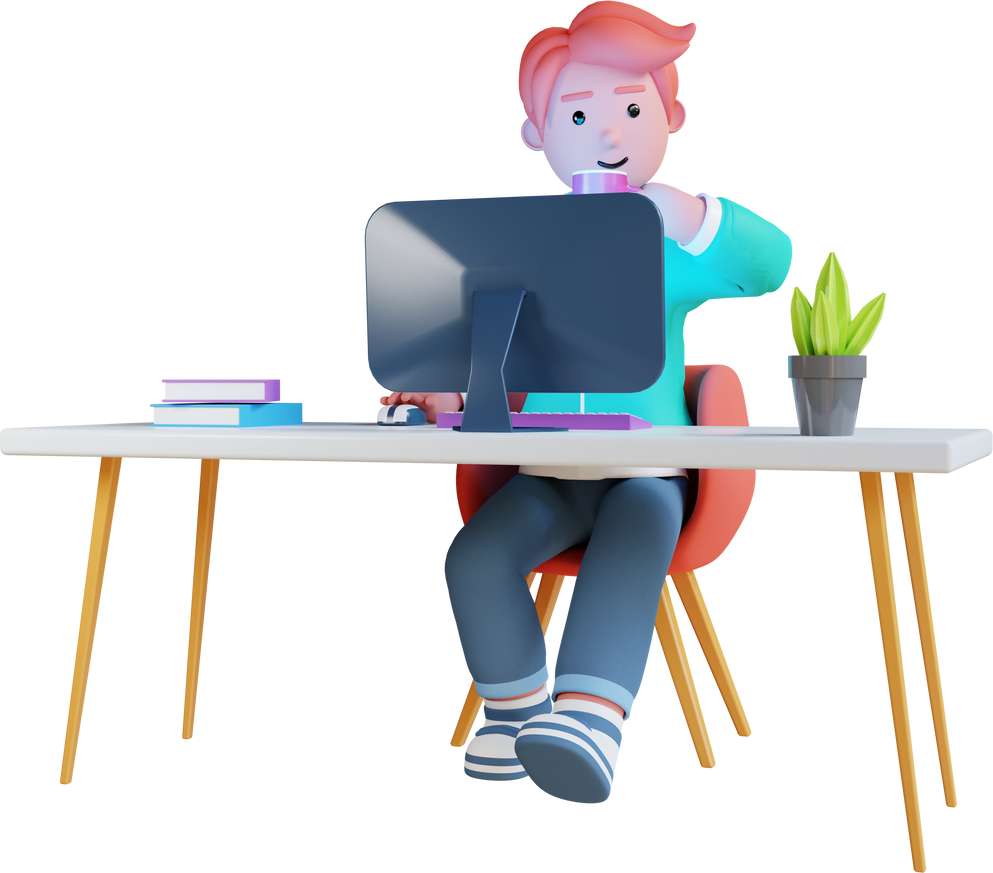 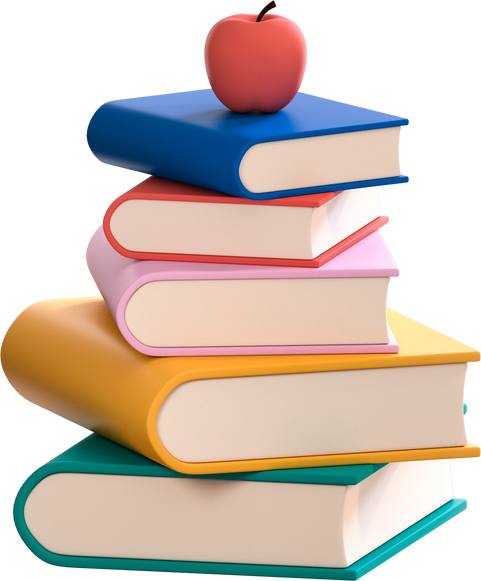 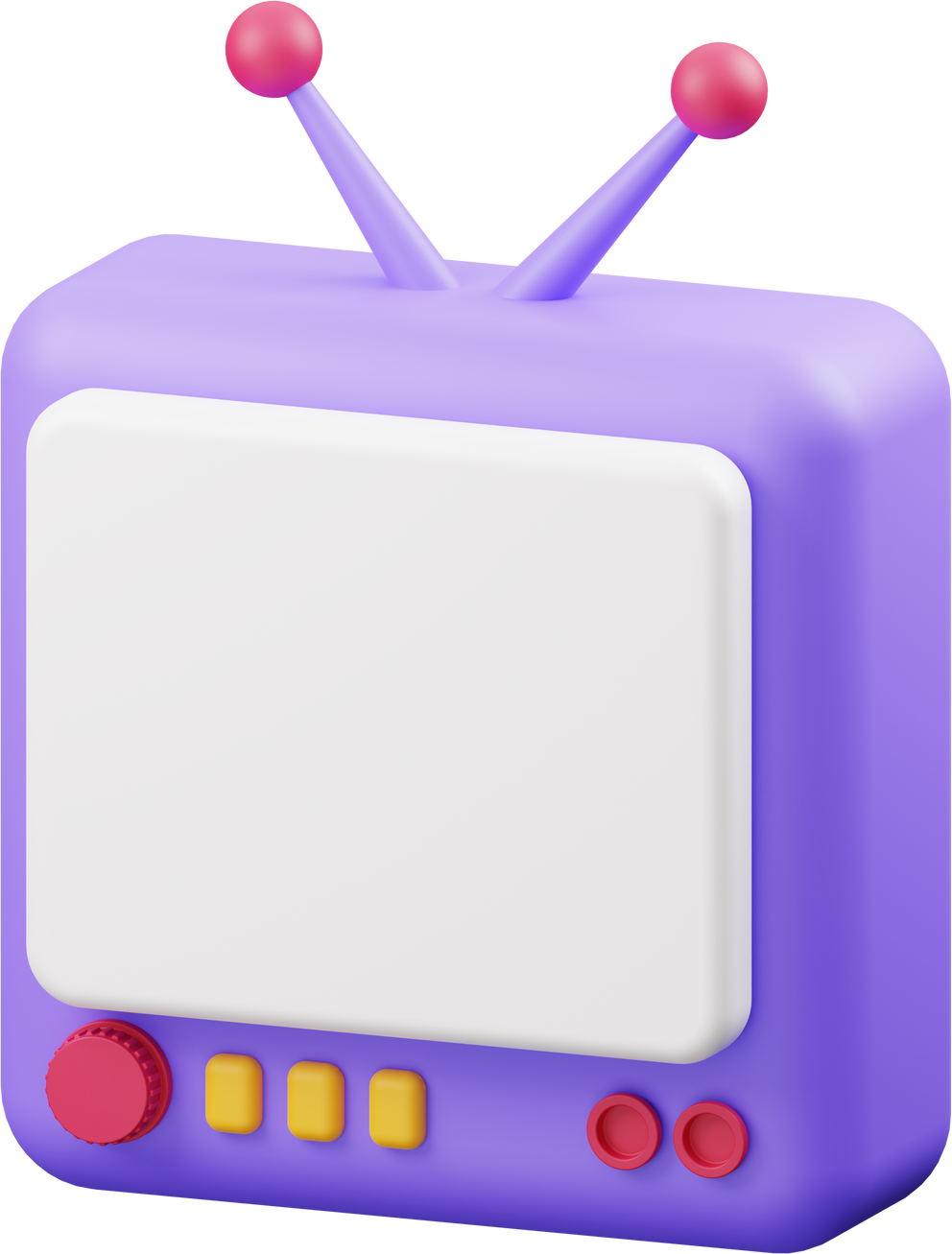 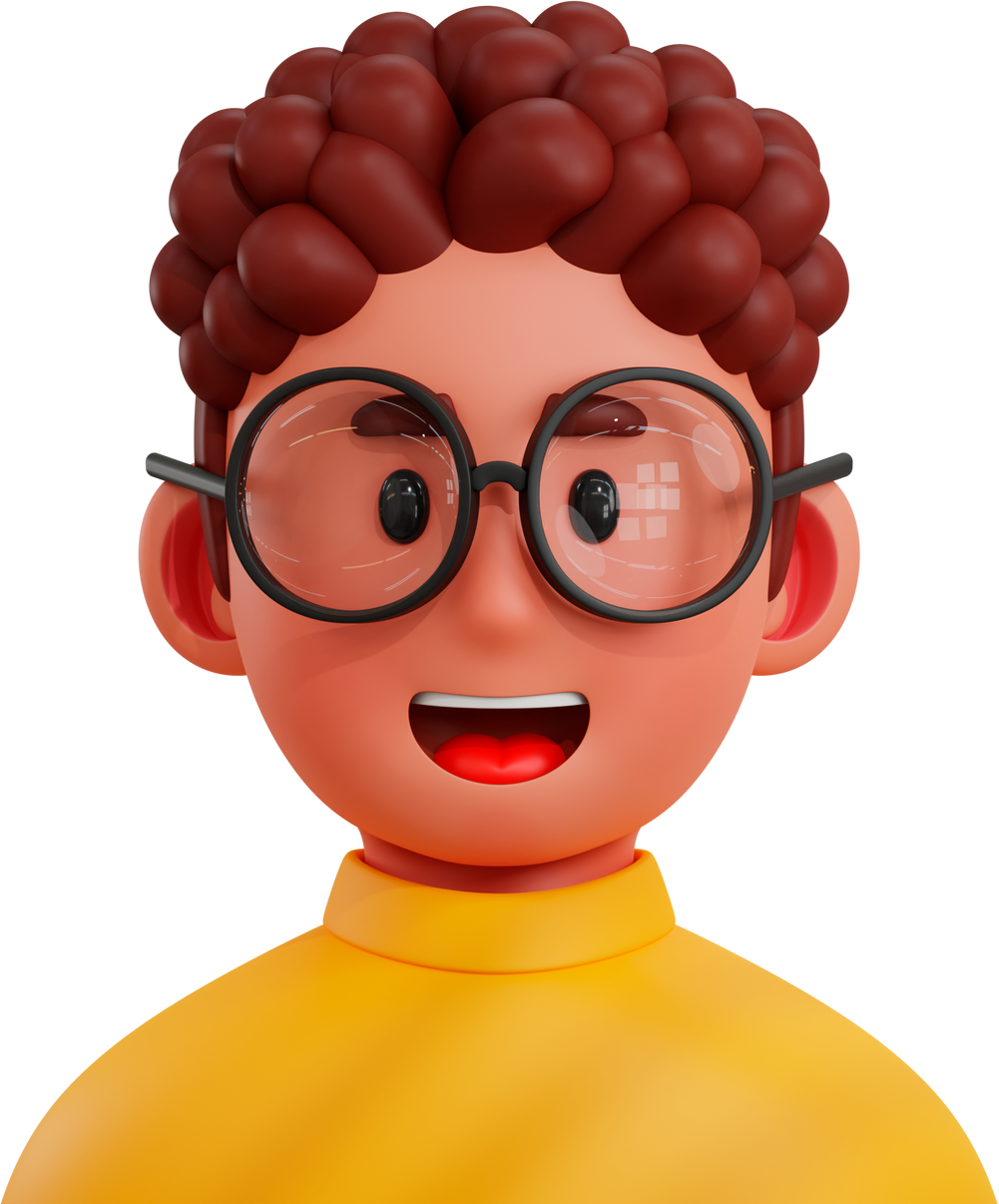 Khởi động
Nêu một sản phẩm ( nông nghiệp, thủ công) hoặc di tích lịch sử , văn hoá, cảnh quan thiên nhiên ở địa phương mà HS thích)
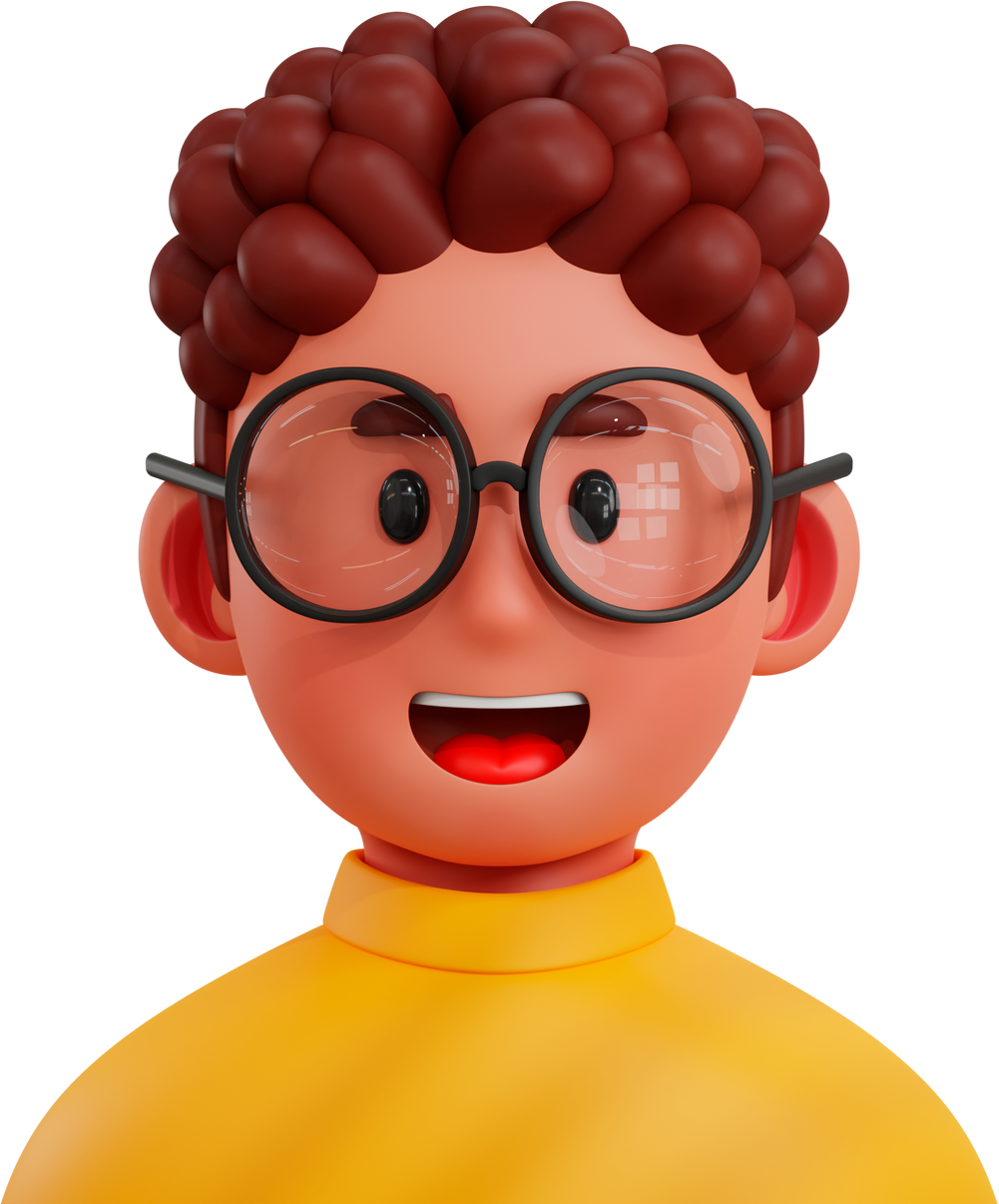 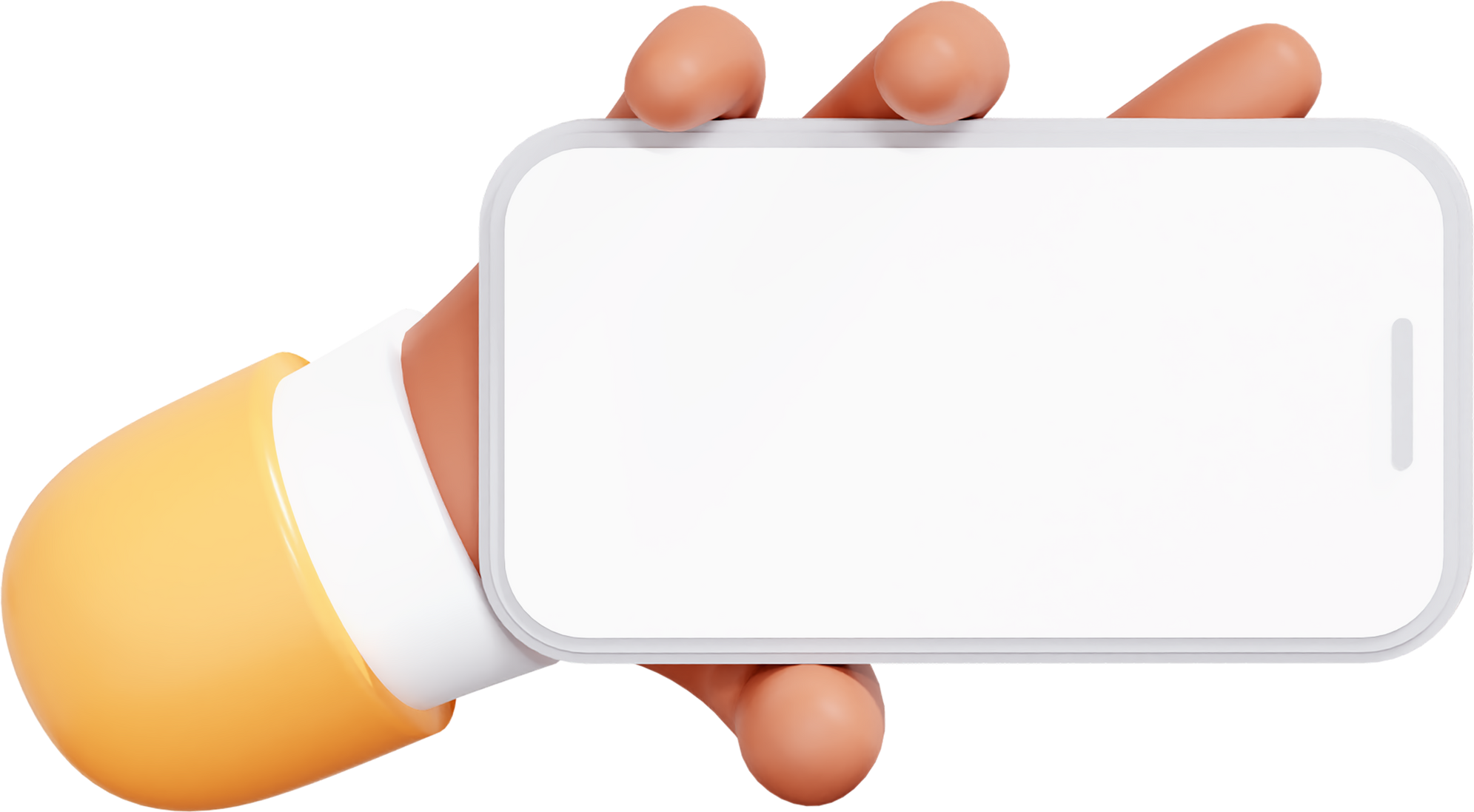 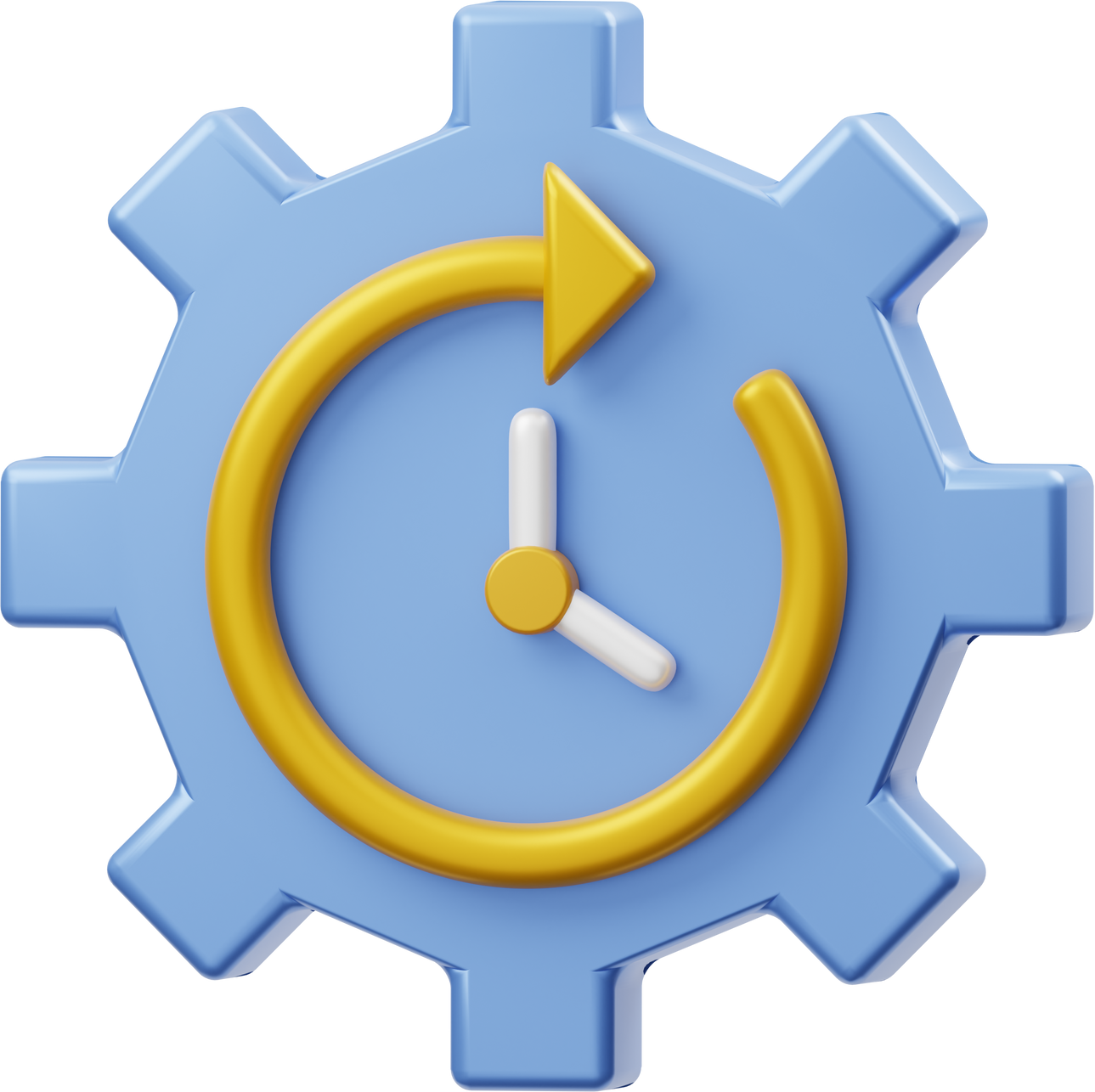 Tiết 2
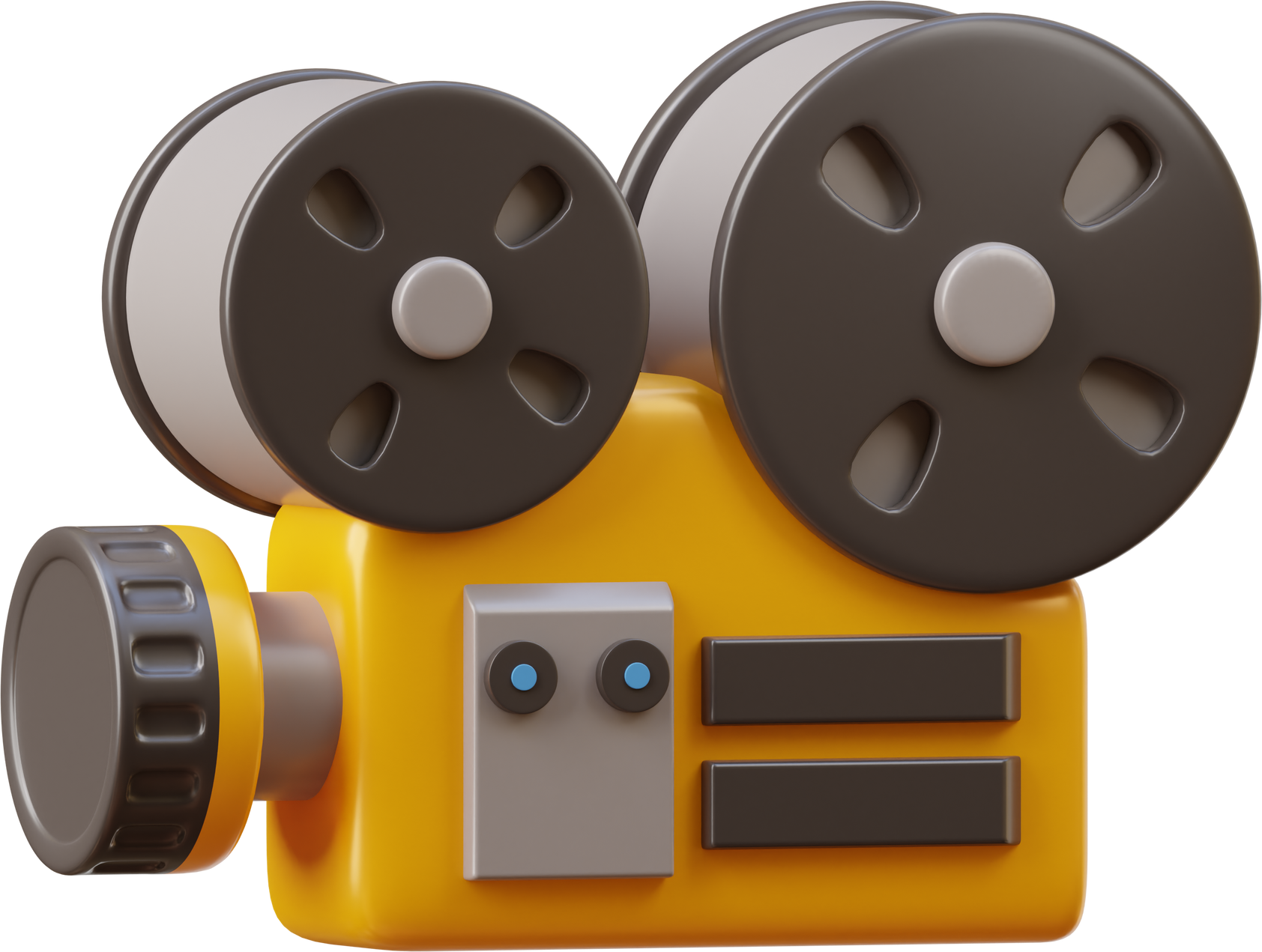 Vận dụng
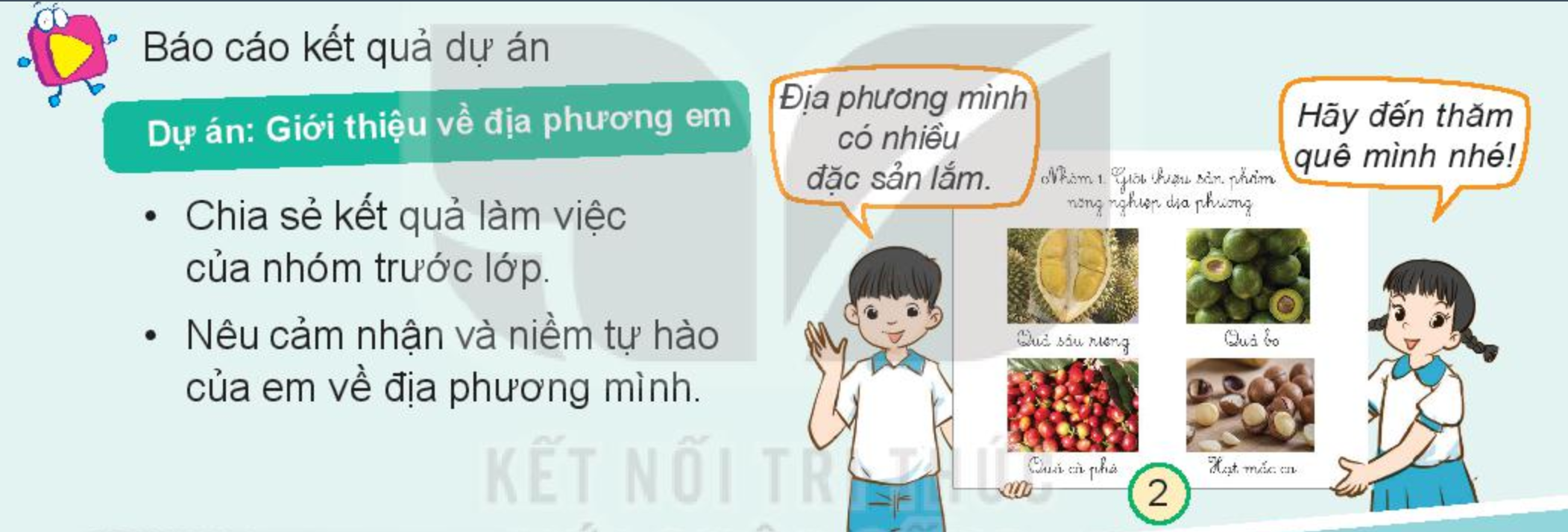 BÁO CÁO KẾT QUẢ DỰ ÁN

                Dự án: 
Giới thiệu về địa phương em
- Chia sẻ kết quả làm việc của nhóm trước lớp.
- Nêu cảm nhận và niềm tự hào của em về địa phương mình.
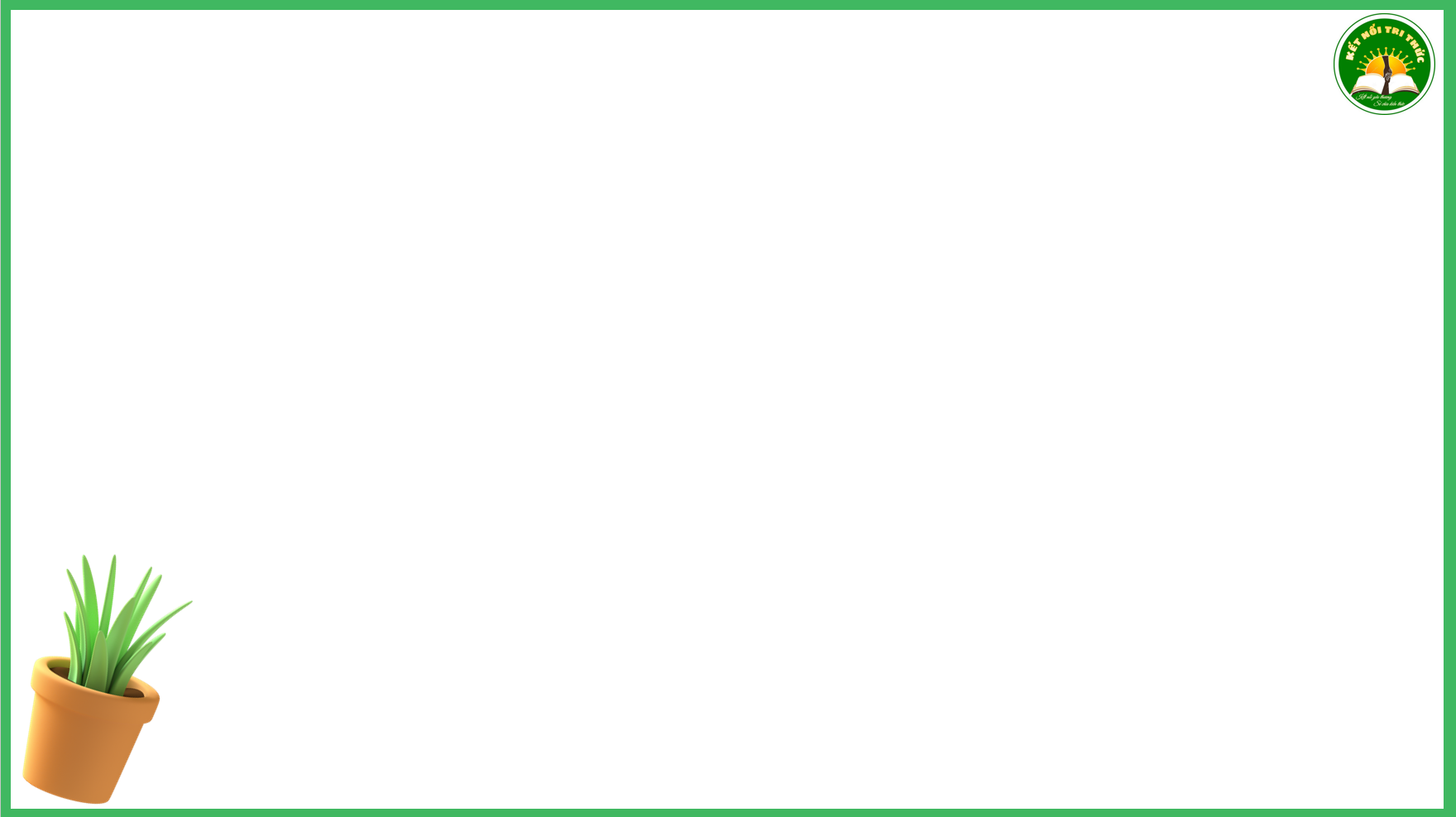 TỔNG KẾT
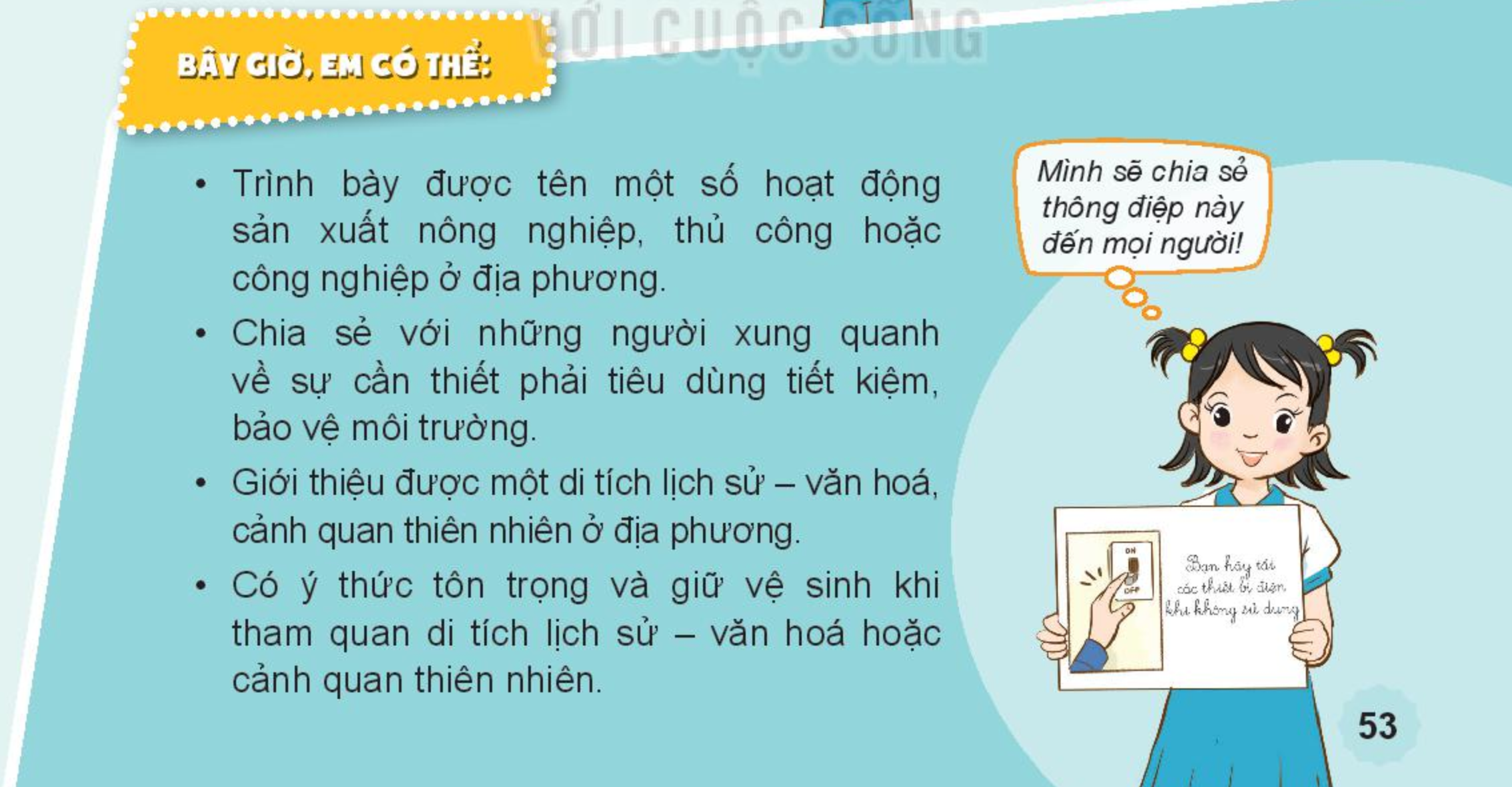 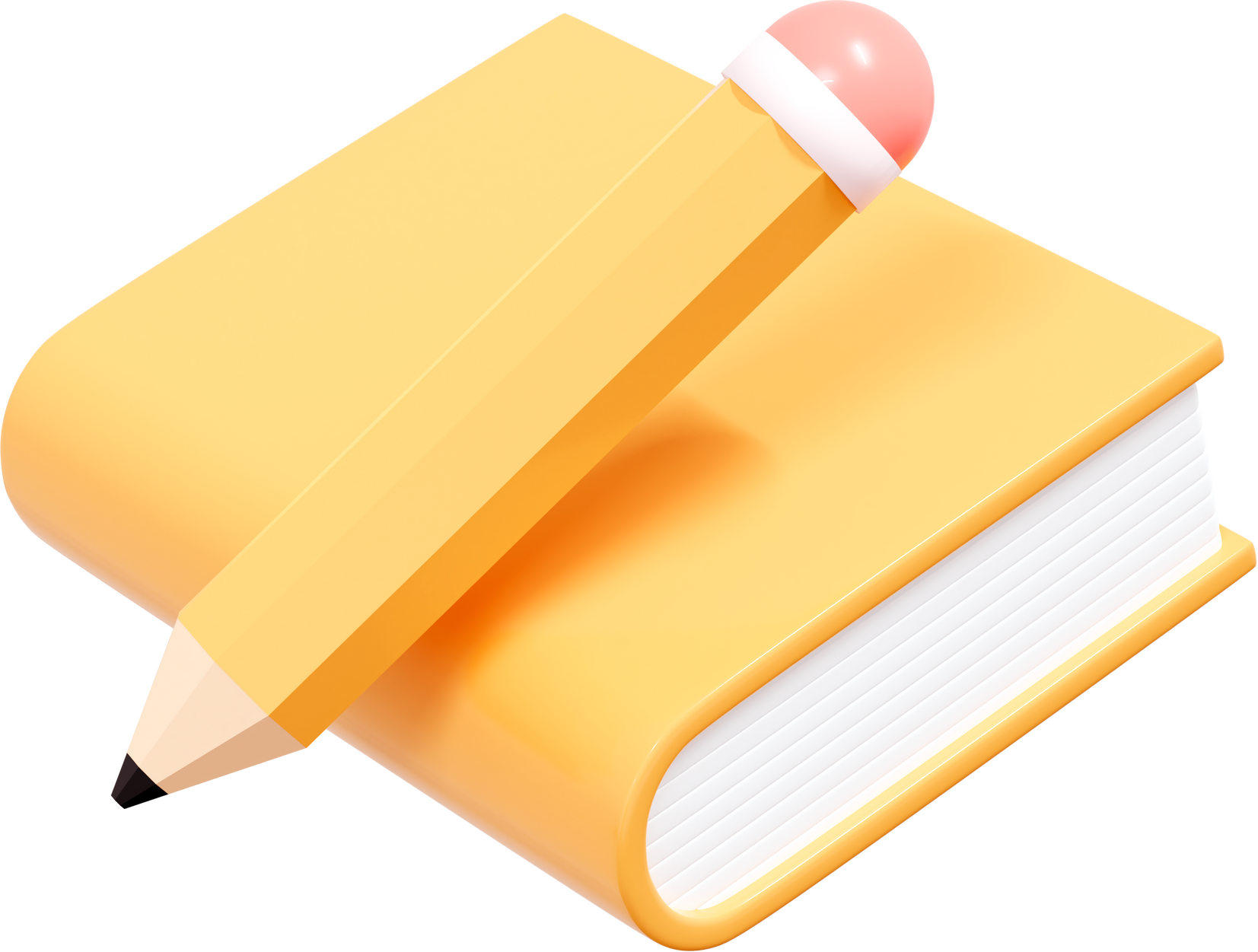 Củng cố - dặn dò
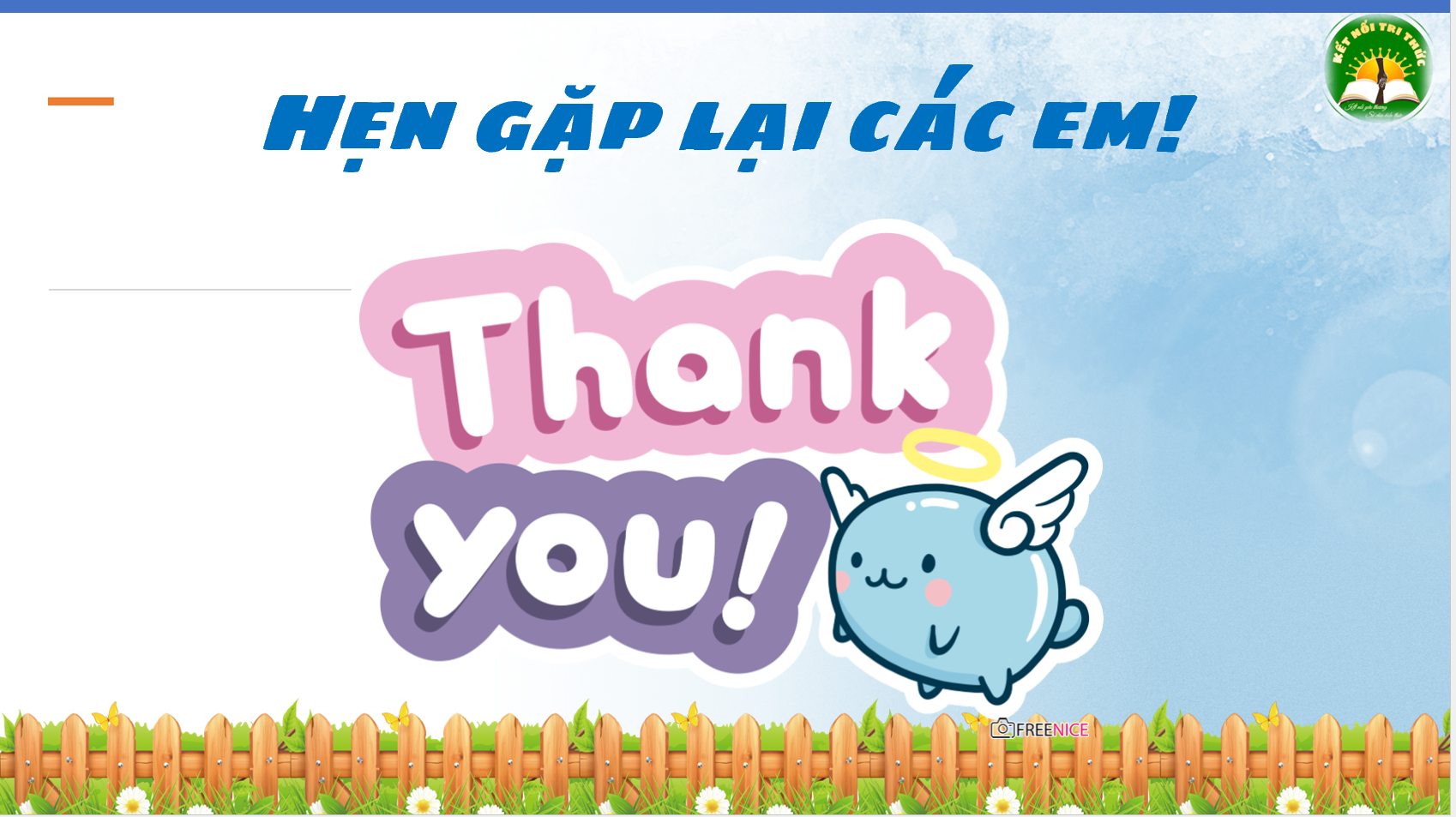